Zložky životného prostredia
Mgr. Zuzana Morávková
ZŠ s MŠ Gbely
Čo je životné prostredie?
Je časť sveta, ktorú človek používa, ovplyvňuje a ktorej sa prispôsobuje
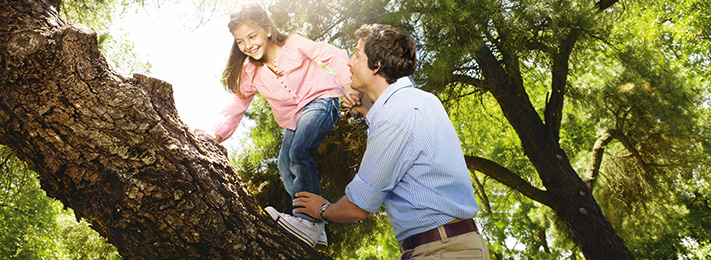 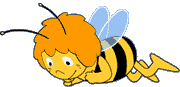 Zložky životného prostredia
Prírodné zložky – príroda – 
     tvorí základné podmienky pre život, poskytujú potravu, vodu, vzduch....
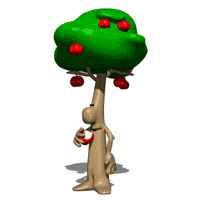 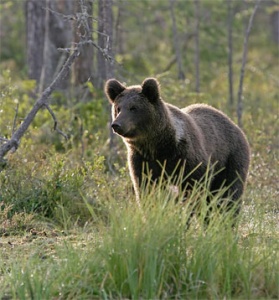 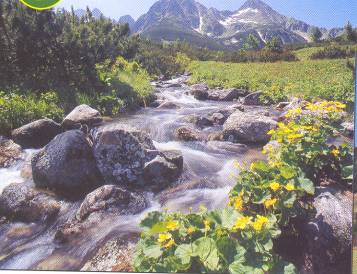 2. Umelé zložky
Vytvorené ľudskou prácou – stroje a nástroje umožňujúce vyrábať rôzne predmety
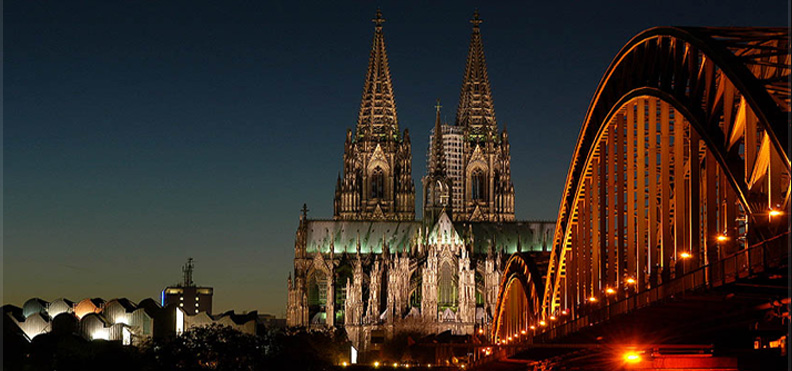 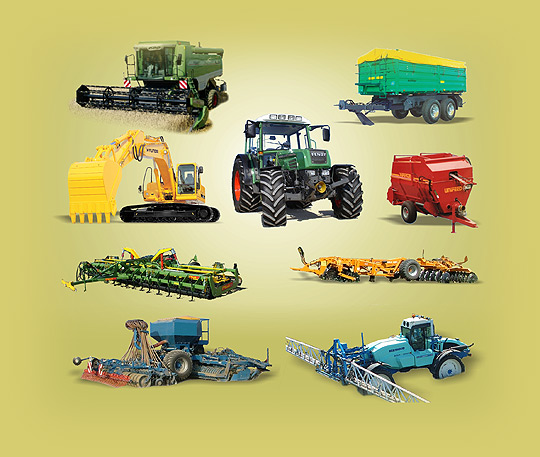 3. Sociálne zložky
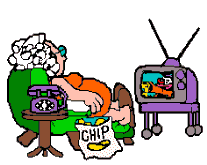 Tvoria ľudia – spolužiaci, rodina, kamaráti....
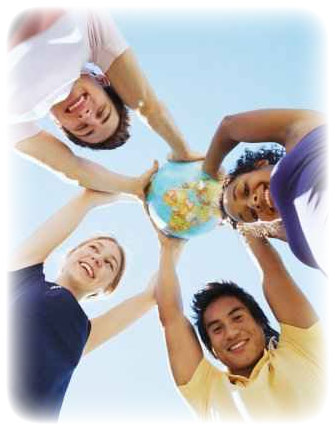 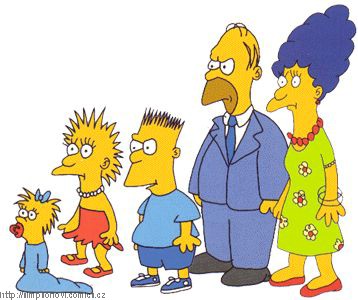 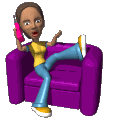 Súčasťou životného prostredia je:
A. Pracovné prostredie – škola, zamestnanie, jeho kvalita závisí od vzťahov, vybavenosti, estetického vzhľadu....
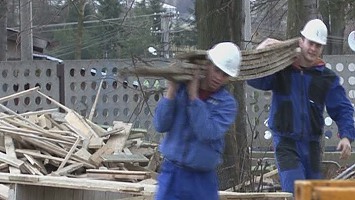 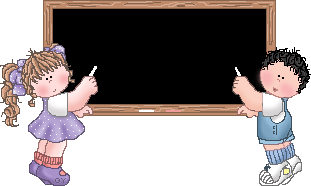 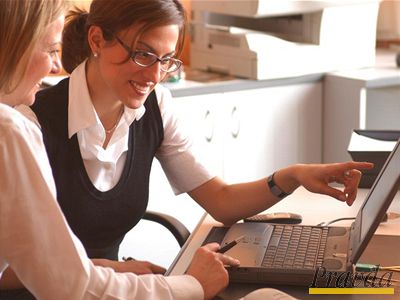 B. Obytné prostredie
Domov (prípadne detský domov, domov dôchodcov) – jeho kvalita závisí od vlastností bytov a domov
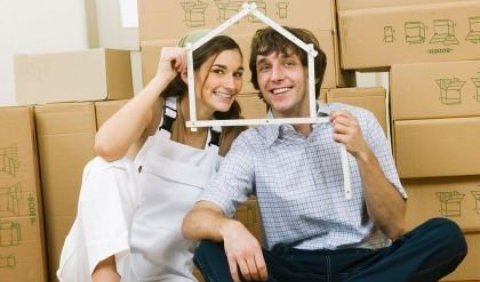 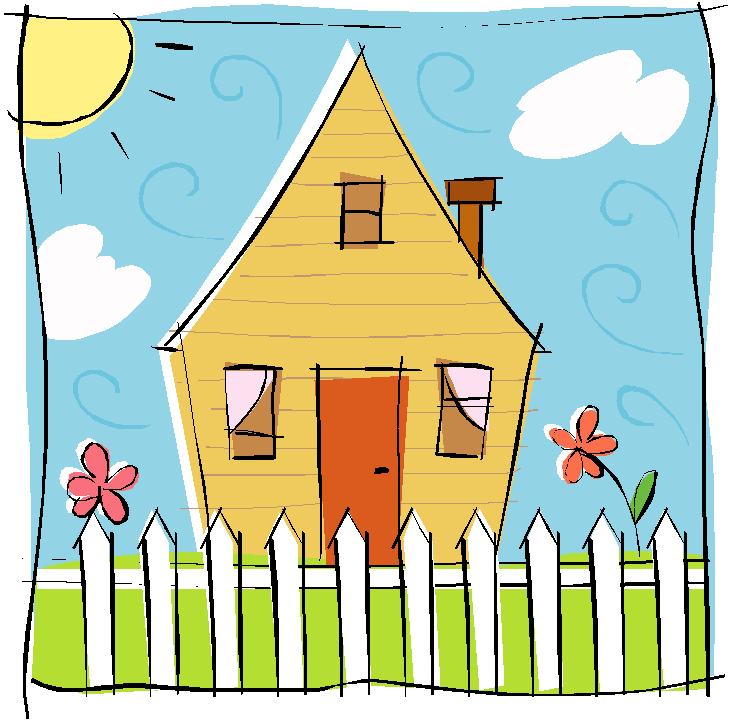 C. Rekreačné prostredie
Sú územia, ktoré slúžia na oddych a využitie voľného času - ihriská, parky, kúpaliská...
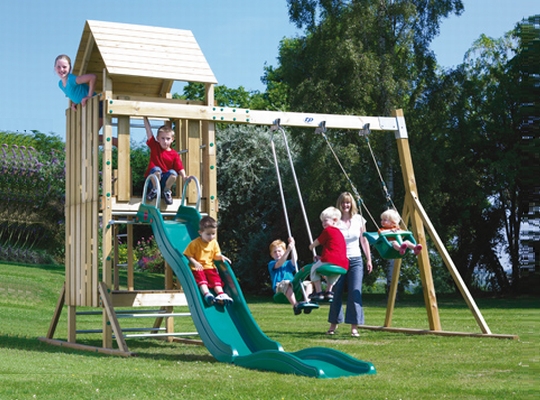 Náuka o životnom prostredí je
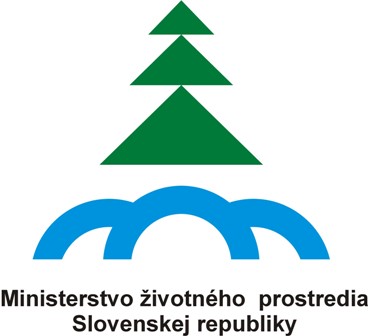 Environmentalistika
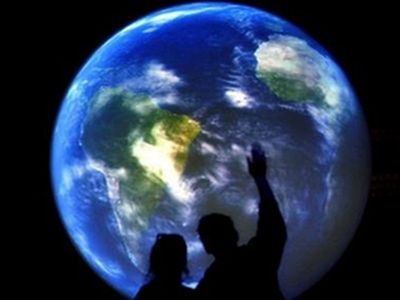 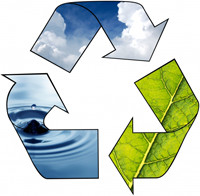 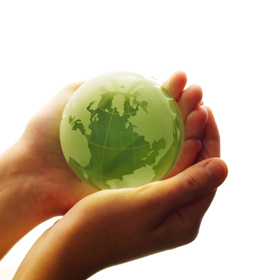 Ďakujem za pozornosť!
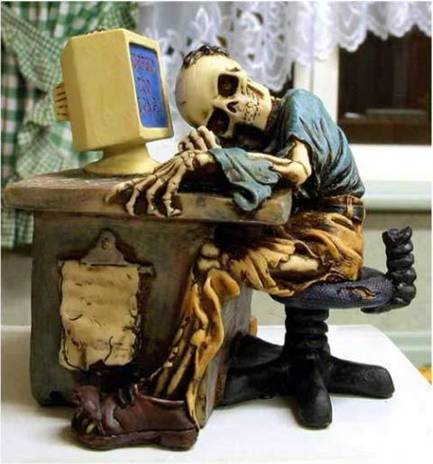